Logic Puzzles
What can we learn from them?
9/8/2017
1
Outline
Introduction
What is a typical logic puzzle?
How is it related to computer science?

Matching Problem
What languages can they speak?
What are these tennis fans?
Cats and Dogs.
Who are my family?

Boolean Logic
Who is the youngest of them all?
Who will be hired?
McDonald’s Addicts.
9/8/2017
2
Introduction
9/8/2017
3
Introduction
Red Ball? Blue Ball?
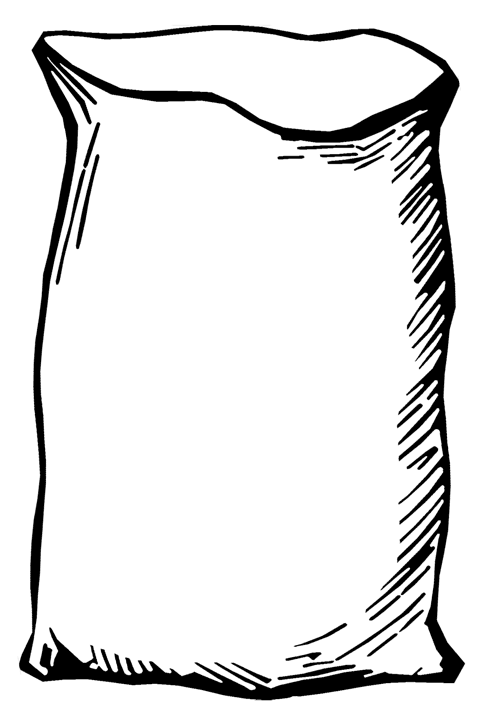 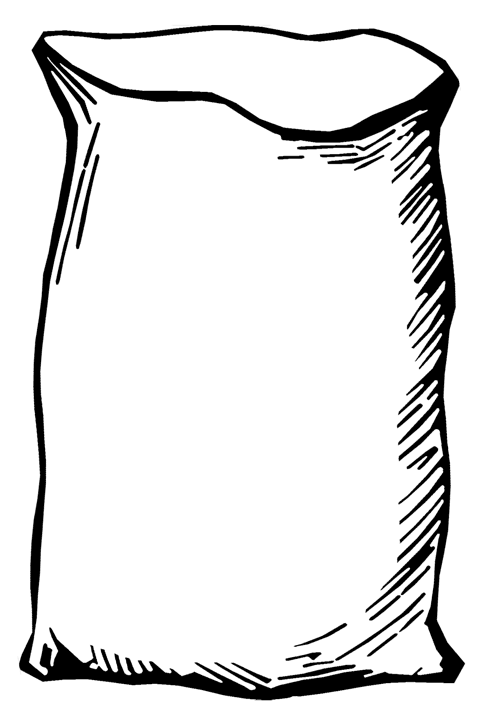 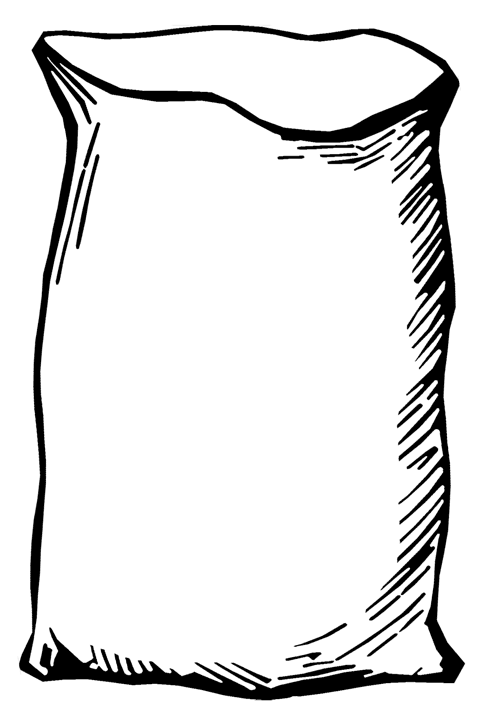 The  labels  on the bags are all wrong!
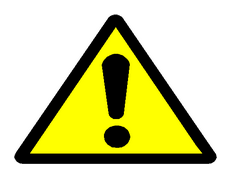 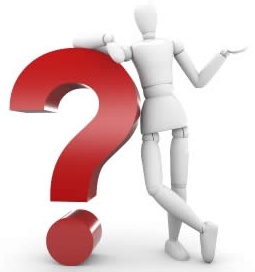 Can you tell what colors the balls are in each bag 
by taking out only one ball?
9/8/2017
4
Introduction
Red Ball? Blue Ball?
What can we know?
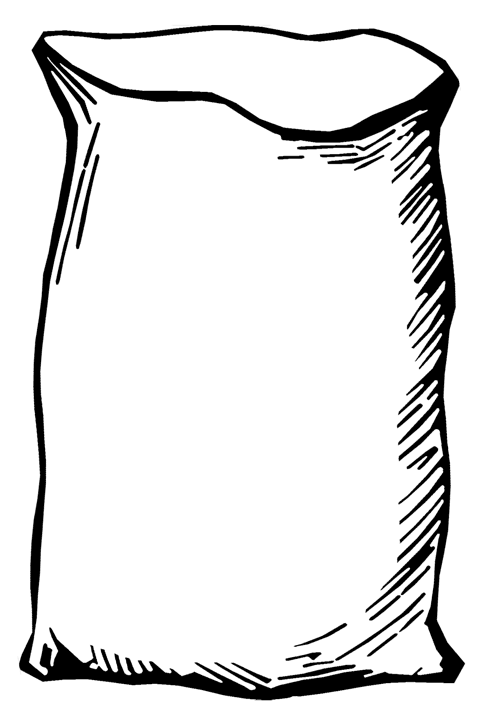 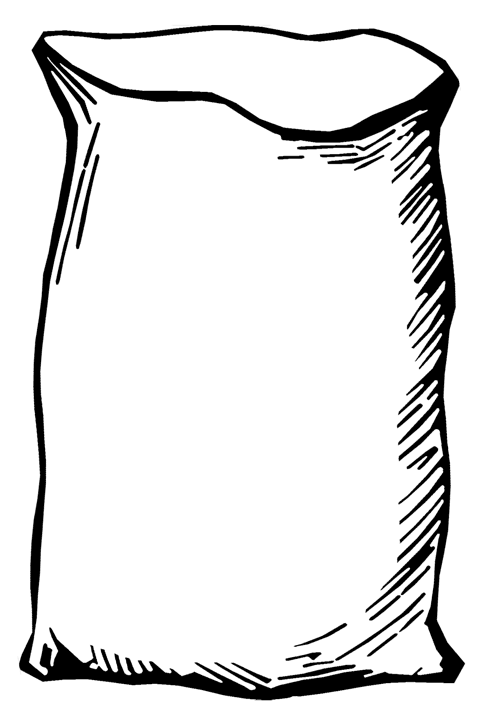 The  labels  on the bags are all wrong!
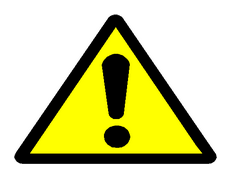 /
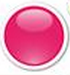 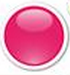 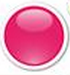 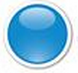 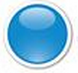 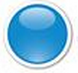 Case 1:
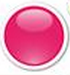 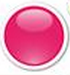 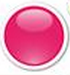 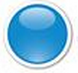 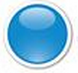 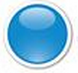 Case 2:
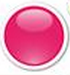 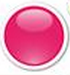 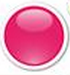 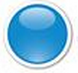 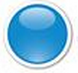 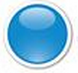 Answer: Yes! Pick one ball from the first bag.
9/8/2017
5
Introduction
Decision Problem
A question in some formal system with a yes-or-no answer, depending on the values of some input parameters.

Common Problem in computational complexity theory
	 theory of computation
	 computer science

Shares similarity with logic puzzles
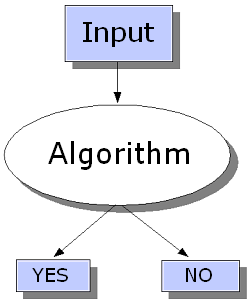 9/8/2017
6
Matching Problem
9/8/2017
7
Matching Problem
What languages can they speak?
Four guys (A,B,C,D) meet at the lobby of a hotel. There are some communication problems when they are trying to make conversations.
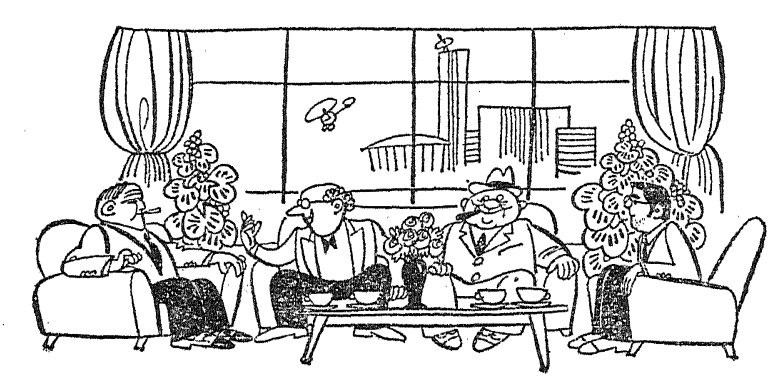 9/8/2017
8
Matching Problem
What languages can they speak?
Among English, French, German and Italian, each of them can speak exactly two languages. However, they cannot find a language that all can speak, and there is only one language that three of them can speak.

Nobody understand both French and German.
A don’t speak English, but B and C need him as an interpreter.
C speaks German, D doesn’t, but they can communicate directly.
A, B and D want to talk, but cannot find a language they all can speak.
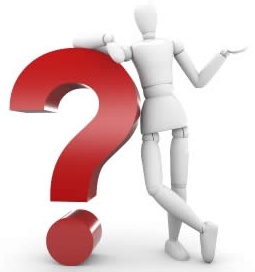 Can you figure out what languages 
each of them can speak?
9/8/2017
9
Matching Problem
What languages can they speak?
Two sets:		Person & Language
Key relation:	speaks

0-1 table can be a useful tool to solve such problems:
9/8/2017
10
Matching Problem
What languages can they speak?
Each person speaks exactly 2 languages.
There is no language that all of them can speak.
there is only one language that 3 of them can speak.
Nobody understand both French and German.
A don’t speak English, but B and C need him as an interpreter.
C speaks German, D doesn’t, but they can communicate directly.
A, B and D want to talk, but cannot find a language they all can speak.
0
0
1
1
0
0
8) B =  C
9/8/2017
11
Matching Problem
What languages can they speak?
Each person speaks exactly 2 languages.
There is no language that all of them can speak.
there is only one language that 3 of them can speak.
Nobody understand both French and German.
A don’t speak English, but B and C need him as an interpreter.
C speaks German, D doesn’t, but they can communicate directly.
A, B and D want to talk, but cannot find a language they all can speak.
0
1
0
1
0
1
1
0
1
1
0
0
1
0
0
1
8) B =  C
Assume A and B both speak French
Is this answer unique?
9/8/2017
12
Matching Problem
What languages can they speak?
Each person speaks exactly 2 languages.
There is no language that all of them can speak.
there is only one language that 3 of them can speak.
Nobody understand both French and German.
A don’t speak English, but B and C need him as an interpreter.
C speaks German, D doesn’t, but they can communicate directly.
A, B and D want to talk, but cannot find a language they all can speak.
0
0
1
1
0
0
1
1
1
1
0
0
1
1
0
0
8) B =  C
Assume A and B both speak Italian
Answer: Yes! See Previous Slide
9/8/2017
13
Matching Problem
Matching
Given a 0-1 table representing some relation between sets A and B: 

if each column and row of the table contains at most one “1”, then this relation is a matching between A and B.

if each column and row of the table contains exactly one “1”, then this relation is a perfect matching between A and B.
9/8/2017
14
Matching Problem
What are these tennis fans?
Adam, Brian, Chris and David are all tennis fans in a company. Their titles are VP, manager, secretary and intern (not necessarily in this order).
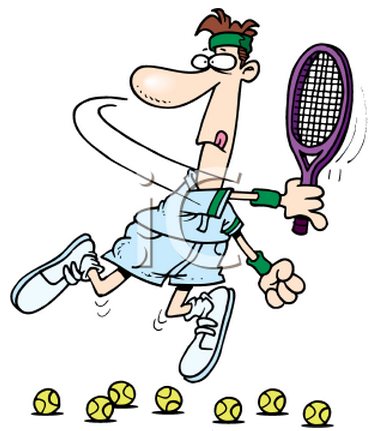 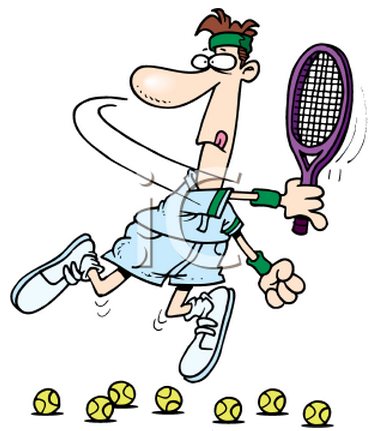 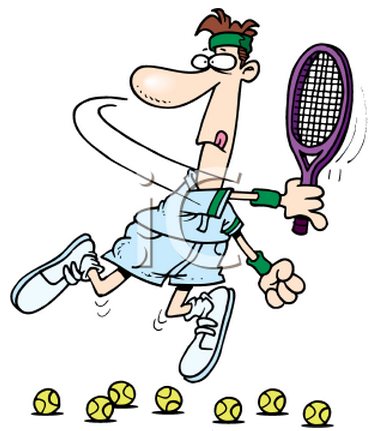 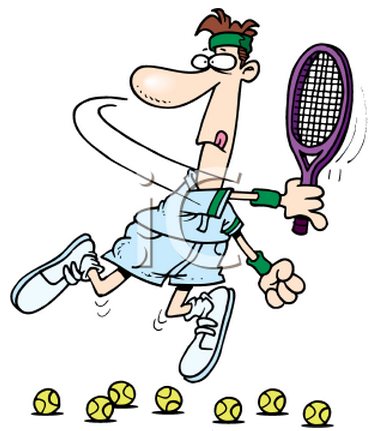 9/8/2017
15
Matching Problem
What are these tennis fans?
Although the VP always loses to the manager, he plays only with the manager.
The manager and intern play better than the secretary.
Adam and Brian’s offices are next to each other, and they play together quite often.
Chris always wins when playing with Adam.
The secretary’s office is only next to the VP’s office.
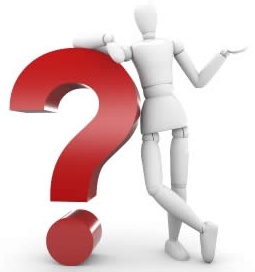 Can you figure out what title each of them has?
9/8/2017
16
Matching Problem
What are these tennis fans?
The VP always loses to the manager, and they only play with each other.
The manager and intern play better than the secretary.
Adam and Brian’s offices are next to each other, and they play together quite often.
Chris always wins when playing with Adam.
The secretary’s office is only next to the VP’s office.
0
1
0
0
1
0
0
0
1
0
0
0
0
1
0
0
Answer: Yes! See the table
9/8/2017
17
Matching Problem
Procedure to Solve Perfect Matching Problem
Step 1:	find as many “exist” and “not exist” 			relations as possible from the conditions

Step 2:	fill “0” to all empty cells in the rows and 		columns that have “1” 

If there is no empty cell, then stop;
If there is any row or column containing only one empty cell, then fill it with “1”, go to Step 2; otherwise, go to Step 1.
9/8/2017
18
Matching Problem
Cats and Dogs
Families A, B, C, D, and E have pets. Each of them has one dog and one cat. 

Within the family, the cat and dog get along peacefully with each other. 

However, every dogs would love to bite cats from other families.
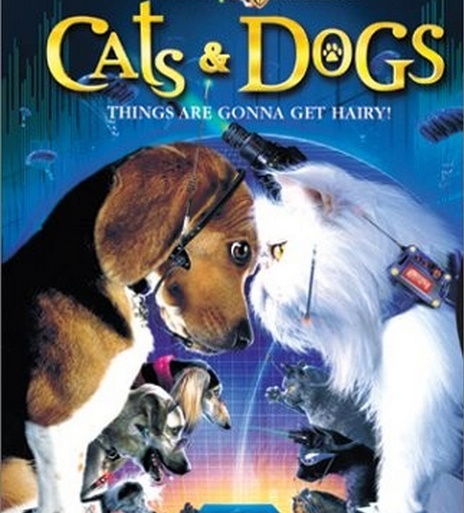 9/8/2017
19
Matching Problem
Cats and Dogs
One day, every dog bit a cat.
All cats got bitten.
The cat bitten by the dog from family A is from the family whose dog bit the cat from family E.
The dog from family B bit the cat from family A.
The dog who bit the cat from family D is from the same family whose cat was bitten by the dog from family C.
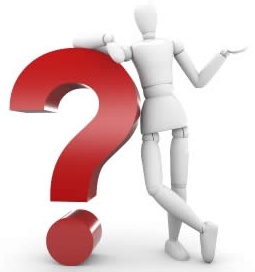 Can you figure out whose cat was bitten 
by the dog from family D?
9/8/2017
20
Matching Problem
Cats and Dogs
Dogs don’t bite cats from the same family.
Every dog bit a cat.
All cats got bitten.
The cat bitten by the dog A is from the family whose dog bit cat E.
Dog B bit cat A.
The dog who bit cat D is from the same family whose cat was bitten by dog C.
0
0
1
0
0
0
1
0
0
0
0
0
0
0
1
1
0
0
0
0
1
0
0
0
0
(A,x) = (x,E) = 1 
		 x = C or E
(y,D) = (C,y) = 1 
		 y = E
Answer: Yes! Dog D bit cat B.
21
9/8/2017
Matching Problem
3-Matching
Sets A, B and C, each contains n elements.
Set F contains vectors (a,b,c), aA, bB, cC.
F is a 3-matching of A,B and C if:
It contains exactly n vectors;
Each element in A,B and C appears exactly once in F.

Many logic puzzles are 3-matching problem.
We may need more than one table to solve them.
9/8/2017
22
Matching Problem
Who are my family?
There are three families, each has three members. 
The husbands’ names are Adam, Brian and Chris;
The wives’ names are Dana, Ella and Fanny;
The kids’ names are Matt, Nancy and Oliver.
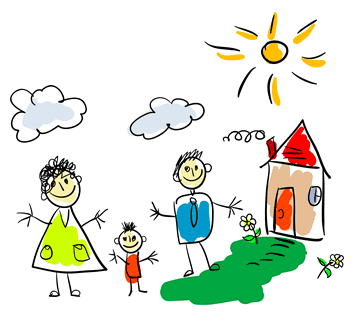 9/8/2017
23
Matching Problem
Who are my family?
Chris is not Fanny’s husband, nor Nacy’s dad.
Ella is not Brian’s wife, nor Oliver’s mom.
Fanny is Matt’s mom if Oliver’s dad is Brian or Chris.
If Fanny is Brian’s wife, Dana is not Oliver’s mom.
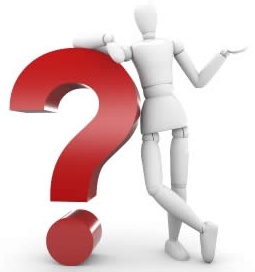 Can you figure out the members of each family?
9/8/2017
24
Matching Problem
Who are my family?
Husband = 
		{Adam, Brian, Chris}
Wife = 
		{Dana, Elle, Fanny}
Kid = 
		{Matt, Nancy, Oliver}
9/8/2017
25
Matching Problem
Who are my family?
Chris is not Fanny’s husband, nor Nacy’s dad.
Ella is not Brian’s wife, nor Oliver’s mom.
Fanny is Matt’s mom if Oliver’s dad is Brian or Chris.
If Fanny is Brian’s wife, Dana is not Oliver’s mom.
0
0
0
0
9/8/2017
26
Matching Problem
Who are my family?
Chris is not Fanny’s husband, nor Nacy’s dad.
Ella is not Brian’s wife, nor Oliver’s mom.
Fanny is Matt’s mom if Oliver’s dad is Brian or Chris.
If Fanny is Brian’s wife, Dana is not Oliver’s mom.
1
0
0
1
0
0
1
0
0
1
1
0
1
Assume Fanny is Matt’s mom.
0
0
1
0
1
0
1
0
0
9/8/2017
27
Matching Problem
Who are my family?
Chris is not Fanny’s husband, nor Nacy’s dad.
Ella is not Brian’s wife, nor Oliver’s mom.
Fanny is Matt’s mom if Oliver’s dad is Brian or Chris.
If Fanny is Brian’s wife, Dana is not Oliver’s mom.
0
0
0
1
0
1
0
0
0
1
0
1
0
0
0
1
0
Oliver’s dad is Adam.
0
0
9/8/2017
28
Matching Problem
Who are my family?
Chris is not Fanny’s husband, nor Nacy’s dad.
Ella is not Brian’s wife, nor Oliver’s mom.
Fanny is Matt’s mom if Oliver’s dad is Brian or Chris.
If Fanny is Brian’s wife, Dana is not Oliver’s mom.
1
0
0
0
0
1
0
1
0
1
0
0
0
1
0
1
0
0
Oliver’s dad is Adam.
0
1
0
Assume Dana is Adam’s wife.
0
0
1
1
0
0
9/8/2017
29
Matching Problem
Who are my family?
Chris is not Fanny’s husband, nor Nacy’s dad.
Ella is not Brian’s wife, nor Oliver’s mom.
Fanny is Matt’s mom if Oliver’s dad is Brian or Chris.
If Fanny is Brian’s wife, Dana is not Oliver’s mom.
1
0
1
0
0
1
0
1
0
0
0
1
0
1
0
0
Oliver’s dad is Adam.
Fanny is Adam’s wife.
0
1
0
1
0
Answer: Yes! See the table.
1
0
9/8/2017
30
Boolean Logic
9/8/2017
31
Boolean Logic
Boolean Logic
A form of algebra in which all values are reduced to either TRUE or FALSE.

Especially important for computer science because it fits nicely with the binary numbering system (0 or 1).

Powerful tool for reasoning.
9/8/2017
32
Boolean Logic
What is Boolean Logic?
Operand: TRUE (1), FALSE (0).

Operator: AND(), OR(+), NOT().

0+0 = 0; 0+1 = 1; 1+0 = 1; 1+1 = 1;
0  0 = 0; 0 1 = 0; 1 0 = 0; 1 1 = 1;
0 = 1; 1 = 0.
9/8/2017
33
Boolean Logic
Properties
Commutative:
x + y = y + x;
xy = yx;
Associative:
x + (y + z) = (x + y) + z;
x(yz) = (xy)z;
Distributive.
x(y + z) = xy + xz;
(x + y)z = xz + yz;
De Morgan's laws:
9/8/2017
34
Boolean Logic
Who is the youngest of them all?
Three kids are talking about their ages.
Adam: “If Chris is not the youngest, then I am.”
Brian: “If I am not the youngest, then Adam is the oldest.”
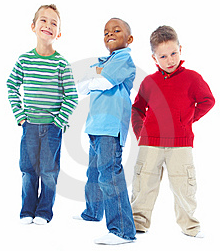 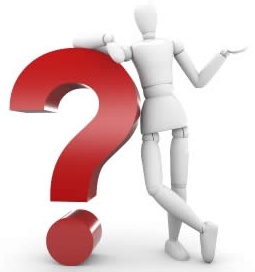 Who is the youngest of them all?
9/8/2017
35
Boolean Logic
Who is the youngest of them all?
A, B, C stand for Adam, Brian and Chris respectively.

Xo means X is the oldest; Xy means X is the youngest.

“If Chris is not the youngest, then Adam is.” 
		 Cy + Ay = 1

“If Brian is not the youngest, then Adam is the oldest.”
		 By + Ao = 1
9/8/2017
36
Boolean Logic
Who is the youngest of them all?
(Cy + Ay )(By + Ao) = 1

			Cy By + Cy Ao + Ay By + Ay Ao = 1

Since Cy By = Ay By = Ay Ao = 0, Cy Ao = 1.
Answer: Chris is the youngest; Adam is the oldest.
9/8/2017
37
Boolean Logic
Who will be hired?
After interviewing 3 candidates, the manager told HR: 
	“We need more than one person this time. If we hire Adam or Brian and don’t hire Chris, then we want Adam, and we will hire Chris if we hire Brian. Otherwise, we will do the opposite.”
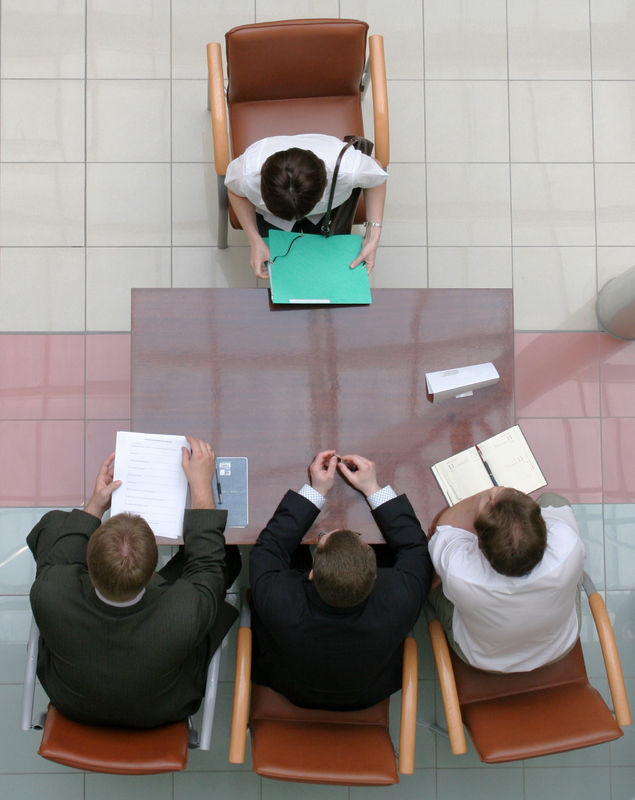 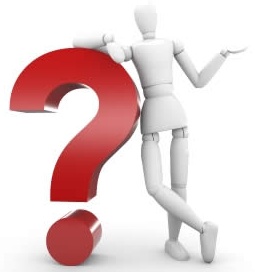 Can you help HR to figure out 
whom the manager wants to hire?
9/8/2017
38
Boolean Logic
Who will be hired?
“We need more than one person this time. 
	If we hire Adam or Brian and don’t hire Chris, 
	then we want Adam, and we will hire Chris if we hire Brian. 
	Otherwise, we will do the opposite.”

A = hire Adam, B = hire Brian, C = hire Chris.
9/8/2017
39
Boolean Logic
Who will be hired?
“We need more than one person this time. ”


Answer: The manager wants to hire Brian and Chris.
9/8/2017
40
Boolean Logic
McDonald’s Addicts
Adam, Brian and Chris go to McDonald’s for lunch every day. They eat only beef burgers or chicken sandwiches.
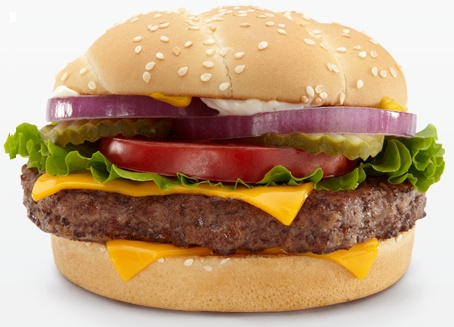 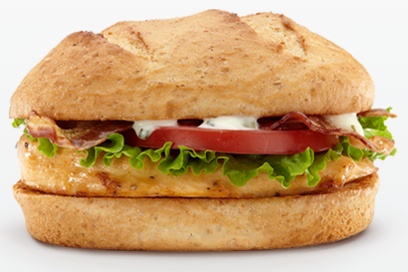 9/8/2017
41
Boolean Logic
McDonald’s Addicts
If Adam buys beef burgers, Brian will definitely buy chicken sandwiches.
Either Adam or Chris will have beef burgers.
Neither Brian nor Chris eats chicken sandwiches.
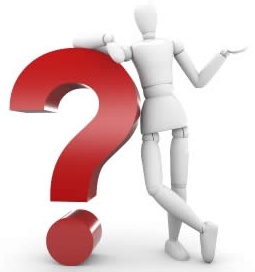 Who had a beef burger yesterday and 
a chicken sandwich today?
9/8/2017
42
Boolean Logic
McDonald’s Addicts
A, B, C stand for Adam, Brian and Chris respectively.
Xb means X had beef; Xc means X had chicken.

If Adam buys beef burgers, Brian will definitely buy chicken sandwiches.

Either Adam or Chris will have beef burgers.

Neither Brian nor Chris eats chicken sandwiches.

They eat only beef burgers or chicken sandwiches.
9/8/2017
43
Boolean Logic
McDonald’s Addicts
Adam only eats chicken sandwich, and Chris only eats beef burger.
Answer: Brian had beef burger yesterday and 
	     chicken sandwiches today.
9/8/2017
44
What have we learned?
Discrete Math is a powerful tool to solve logic puzzles.
Matching
Perfect Matching
3-Matching
Boolean Logic

Discrete Math is fundamental to computer science.

Discrete Math can also be fun!
9/8/2017
45
What have we learned?
Discrete Math is a powerful tool to solve logic puzzles.
Matching                 Polynomial-time solvable!
Perfect Matching    Polynomial-time solvable!
3-Matching                                   NP-complete!
Satisfiability (Boolean Logic)     NP-complete!

Computational Complexity is in the  foundation of computer science.

Computational Complexity is can also be fun!
9/8/2017
46